BASES DE FONDOS CONCURSABLES LÍNEA TRADICIONAL PRIVADOGOBIERNO REGIONAL DE COQUIMBO
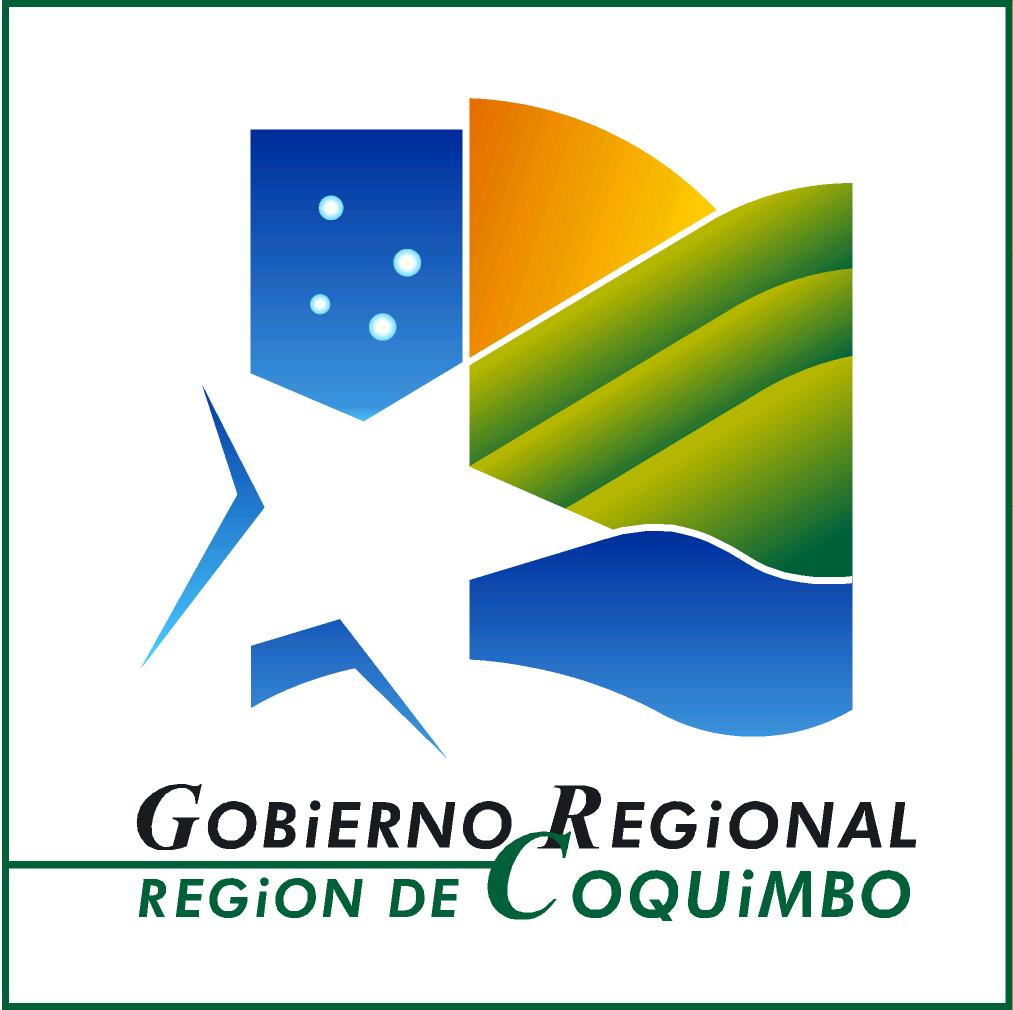 2021
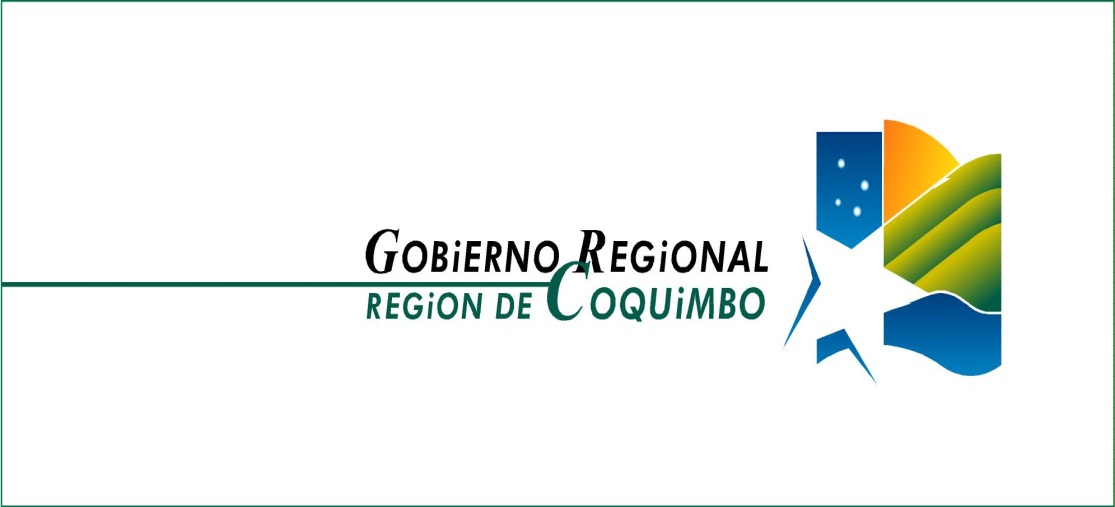 RECOMENDACIONES ANTES DE INICIAR EL TALLER
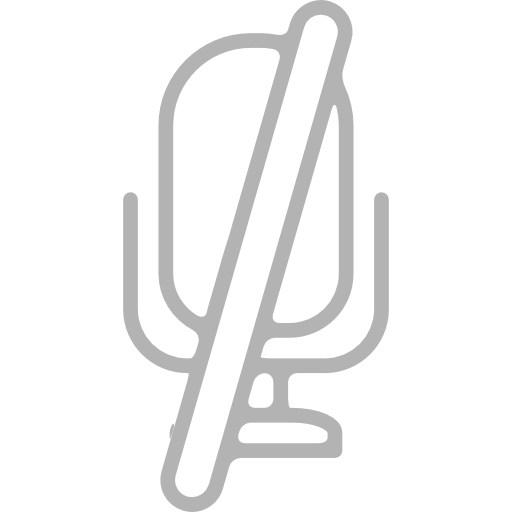 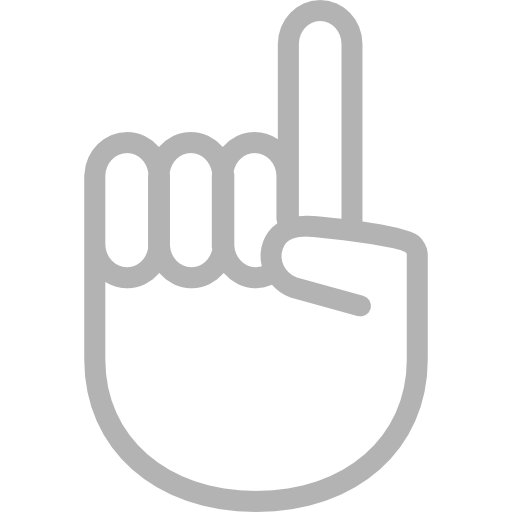 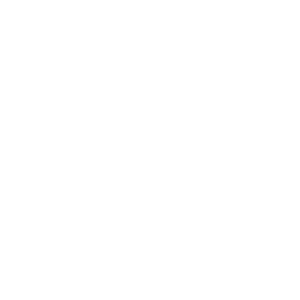 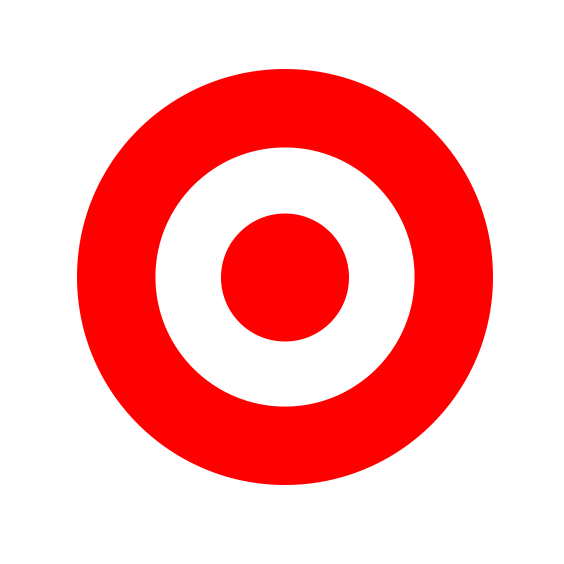 LEVANTE MANO PARA INTERACTUAR
CONSULTA POR CHAT
SILENCIAR MICRÓFONO
REUNIÓN
GRABADA
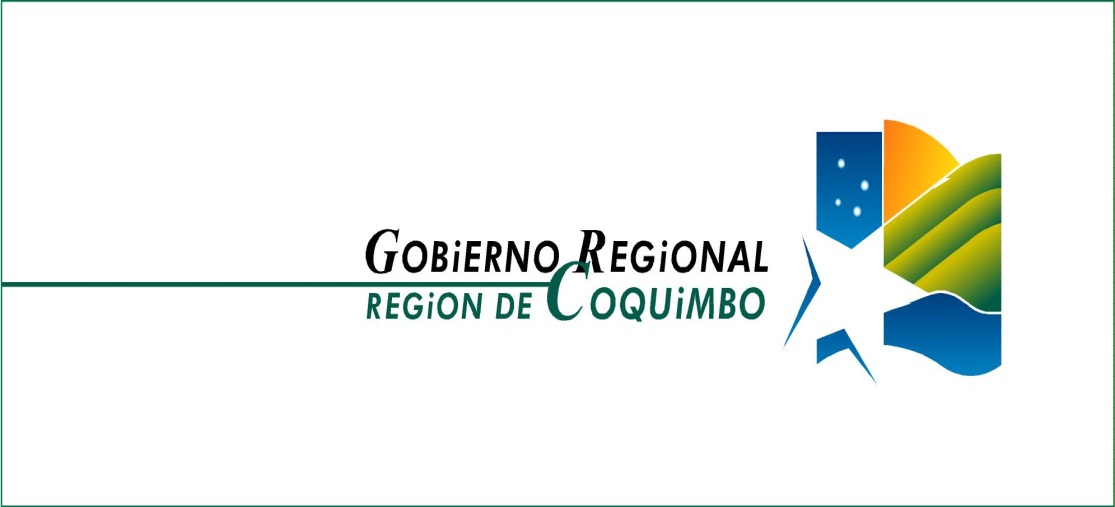 FONDOS CONCURSABLES DEL GOBIERNO REGIONAL	 TRADICIONAL PRIVADO 2021
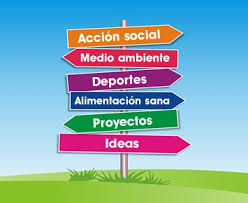 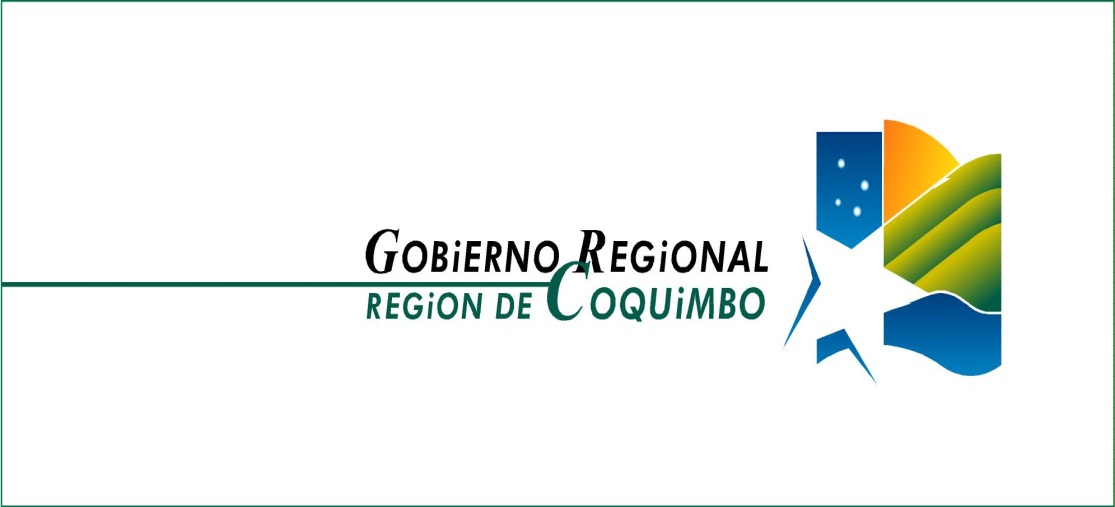 ¿QUIÉNES PUEDEN POSTULAR?
ORGANIZACIONES PRIVADAS SIN FINES DE LUCRO.
Con una antigüedad de a lo menos de 2 años al momento de la postulación.

Los proyectos que formule la organización deben ir en beneficio de la Región en general o directamente para sus habitantes.

Los beneficiarios directos podrán ser o no socios de la organización postulante.
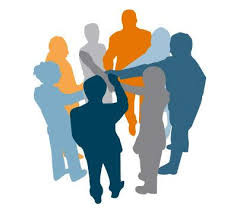 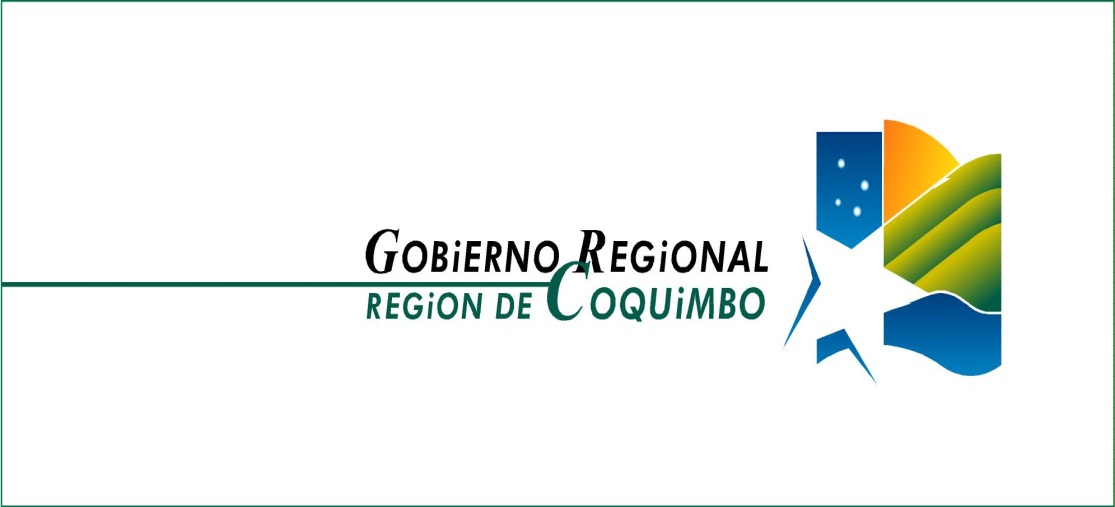 ¿CUÁLES SON LAS RESTRICCIONES GENERALES?
No podrán postular personas naturales.

Aquellas organizaciones y directivos que tengan rendiciones de cuentas pendientes al momento del cierre del concurso.

Una misma organización privada no podrá adjudicarse más de 1 iniciativas en TODOS los Fondos.

Un ejecutor no podrá participar en más de 2 proyectos.

Todos los proyectos deben ser planteados y ejecutados en función de la Emergencia Sanitaria por Covid-19.
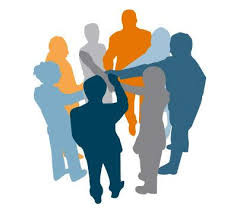 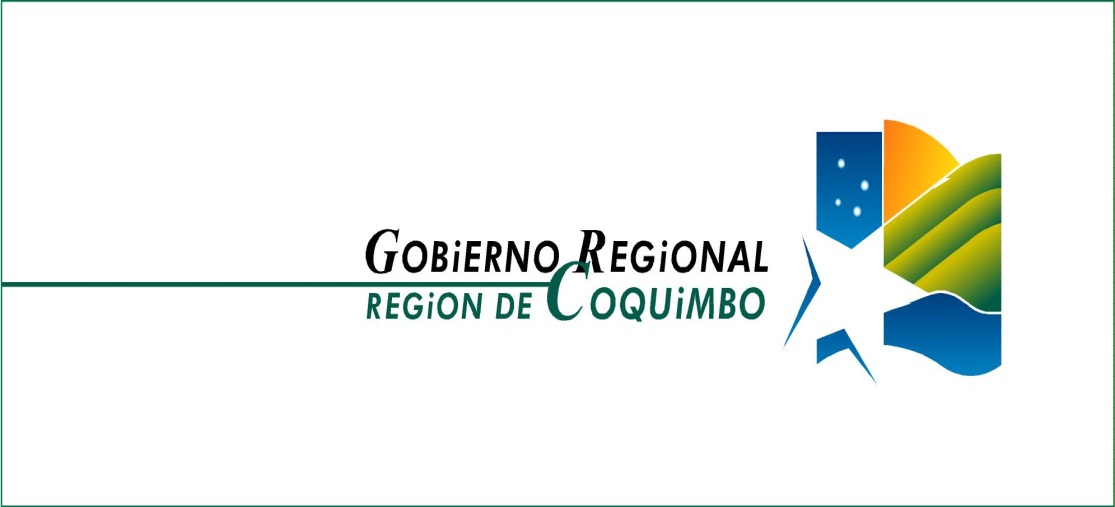 FONDO CONCURSABLE DE CULTURA
LÍNEA TRADICIONAL
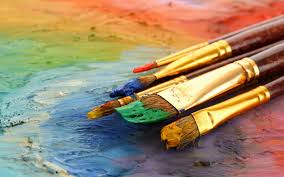 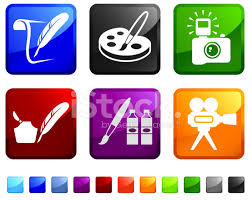 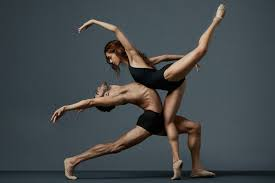 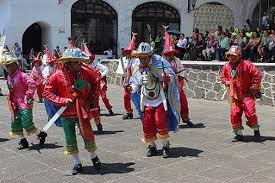 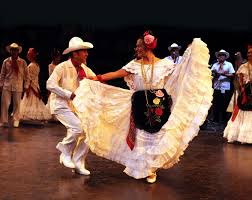 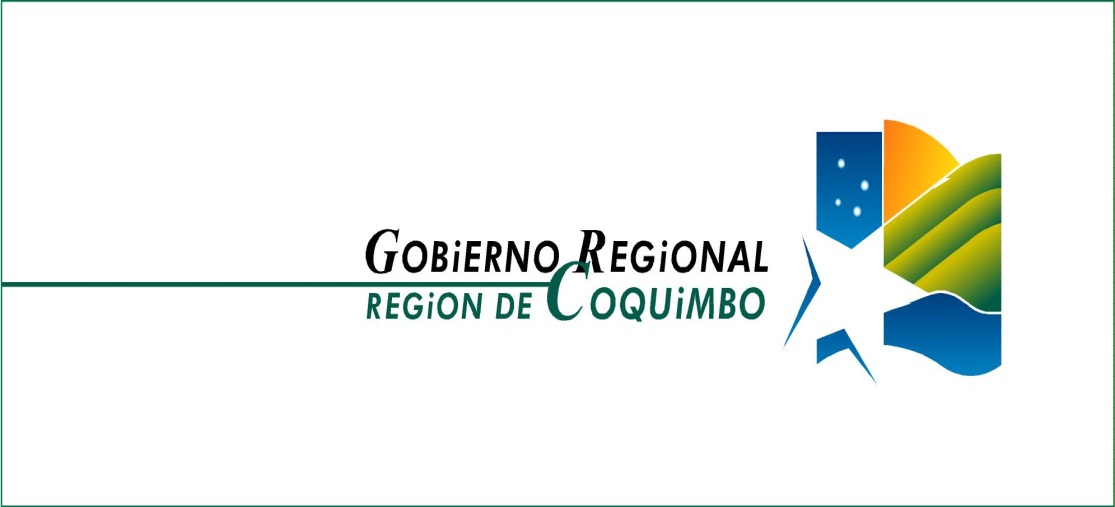 FINANCIAMIENTO FONDO DE CULTURA
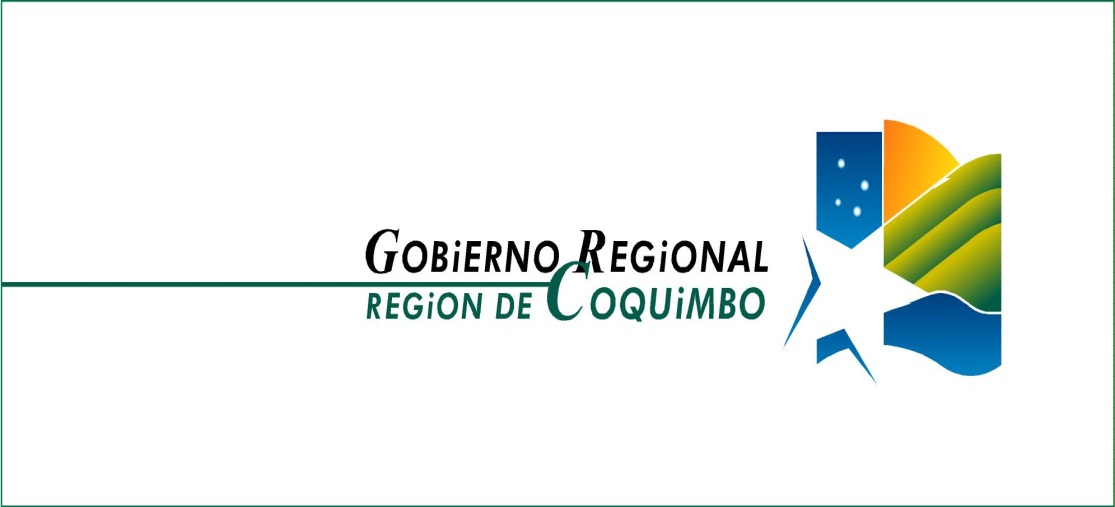 FONDO CONCURSABLE DE DEPORTE
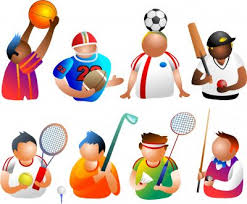 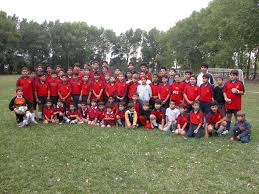 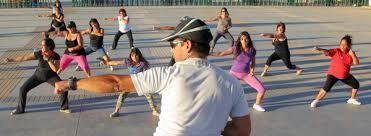 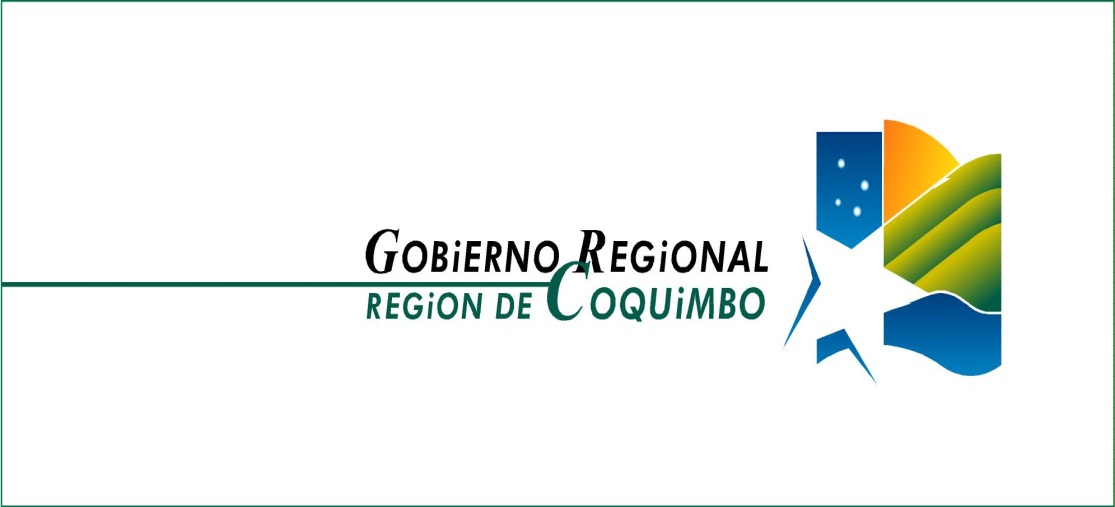 FINANCIAMIENTO FONDO DE DEPORTE
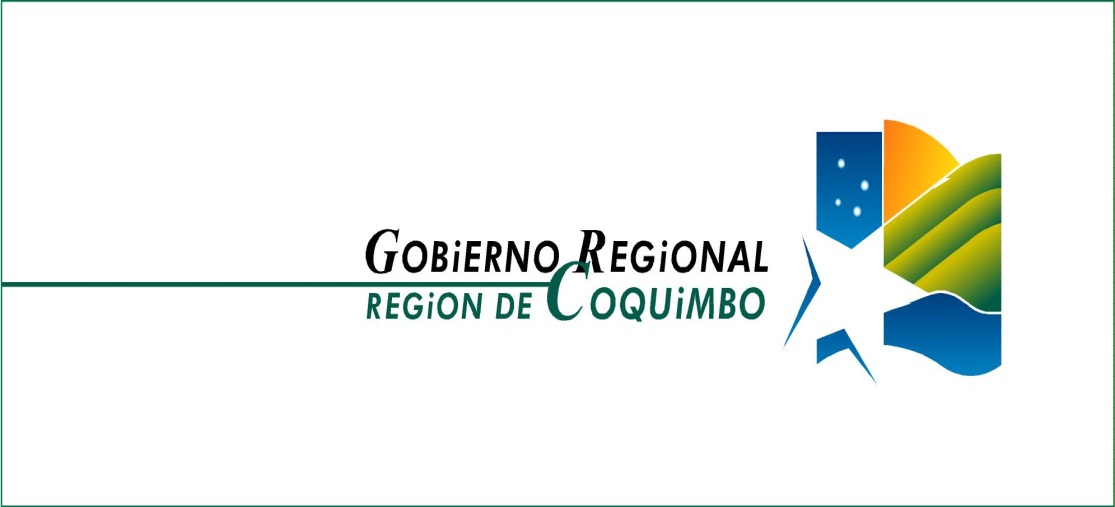 FONDO CONCURSABLE DE SEGURIDAD
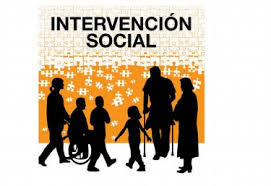 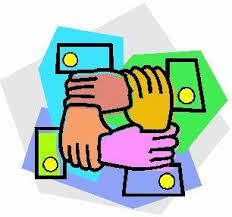 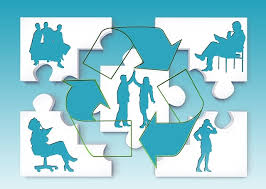 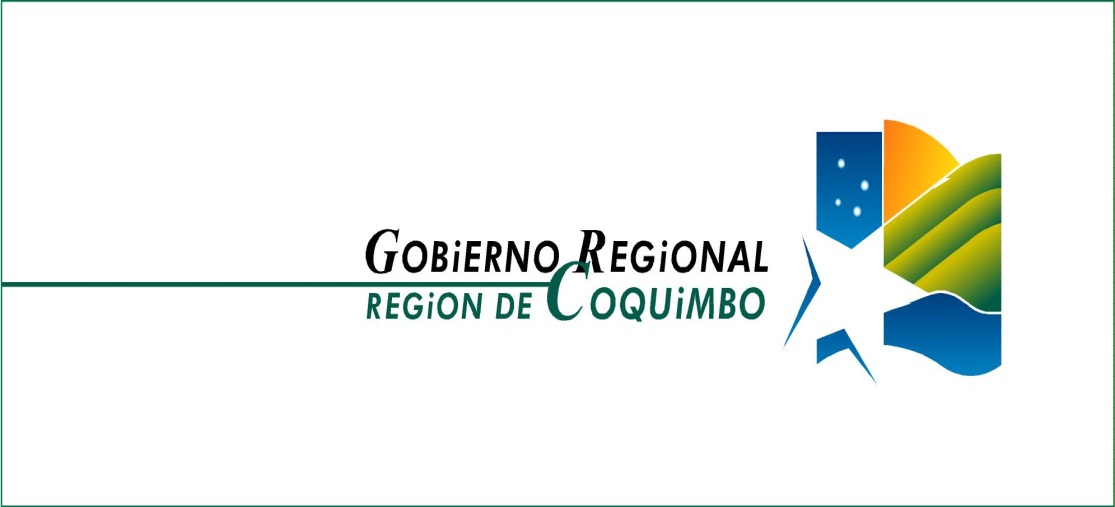 FINANCIAMIENTO FONDO DE SEGURIDAD CIUDADANA
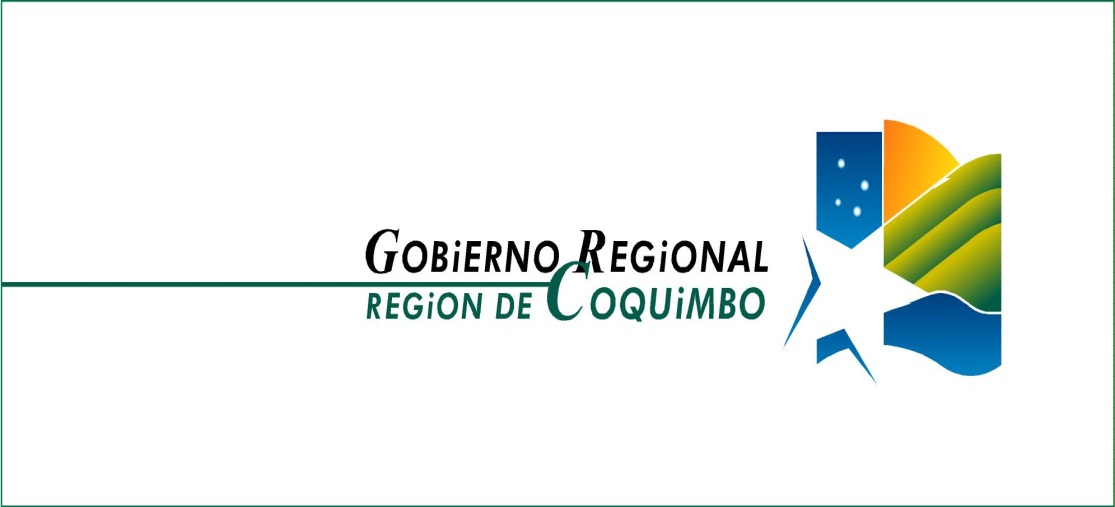 FONDO SOCIAL Y DE PREVENCIÓN Y REHABILITACIÓN DE DROGAS
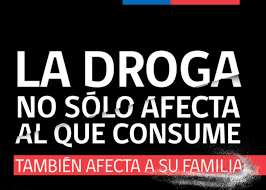 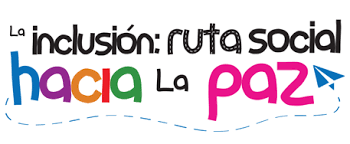 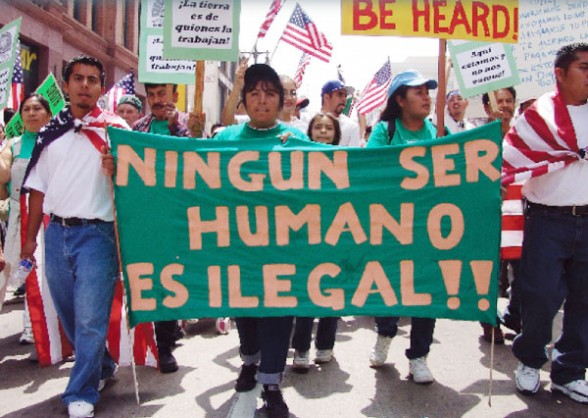 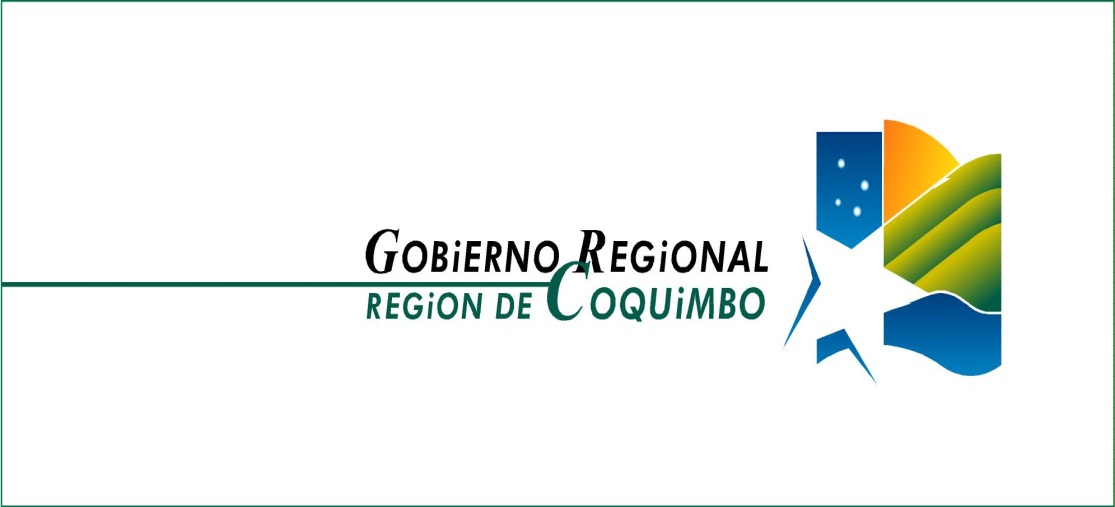 FINANCIAMIENTO FONDO SOCIAL Y DE PREVENCIÓN Y REHABILITACIÓN DE DROGAS
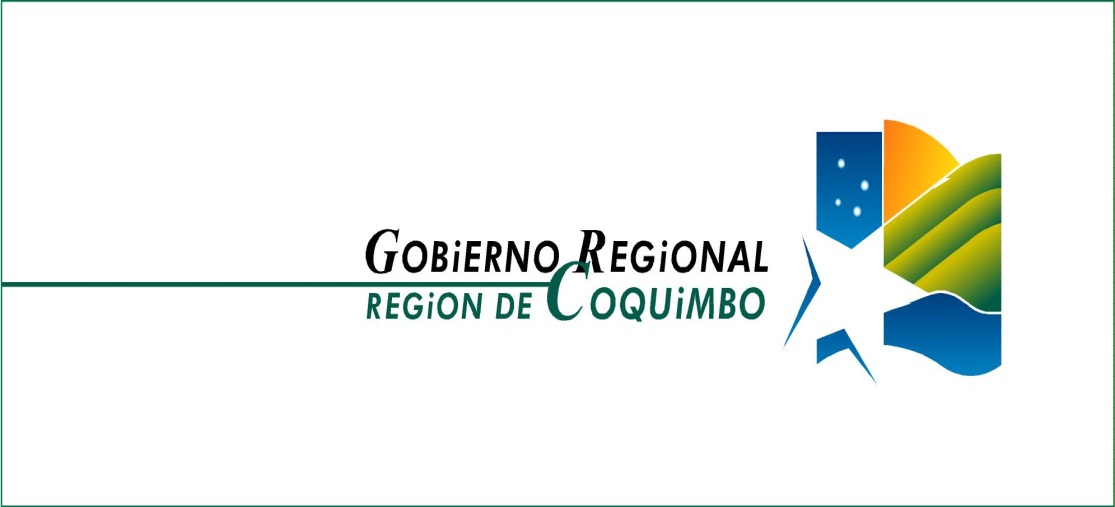 FONDO CONCURSABLE DE EDUCACIÓN AMBIENTAL Y PROTECCIÓN DEL MEDIO AMBIENTE
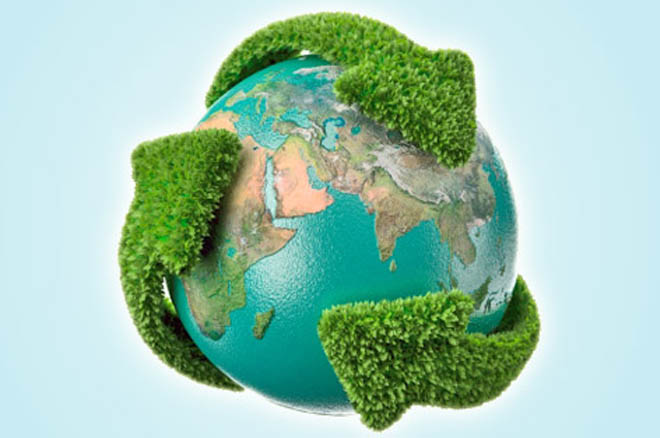 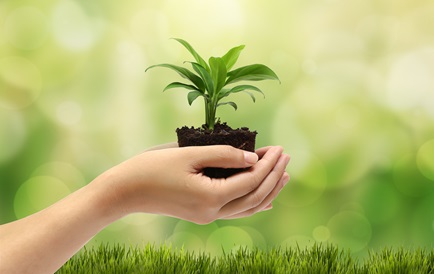 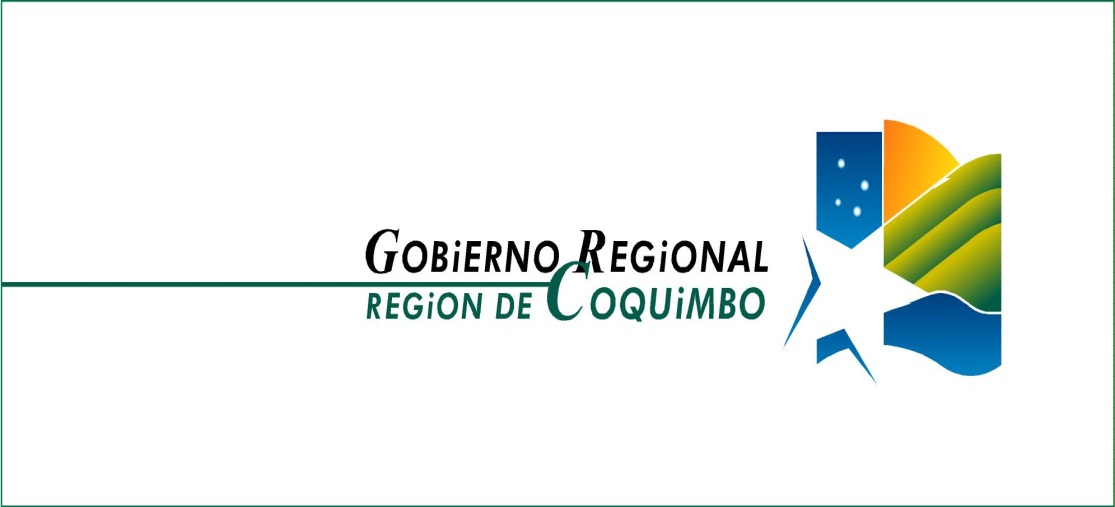 FINANCIAMIENTO FONDO DE MEDIO AMBIENTE
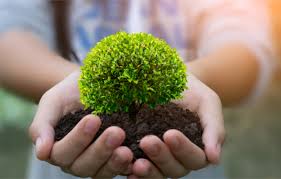 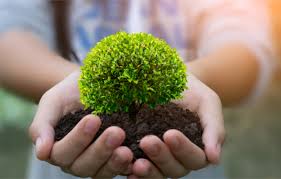 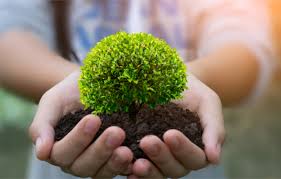 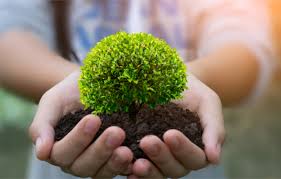 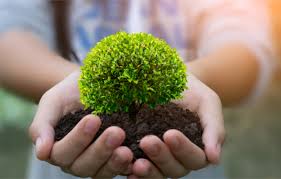 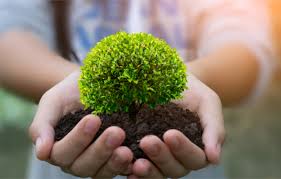 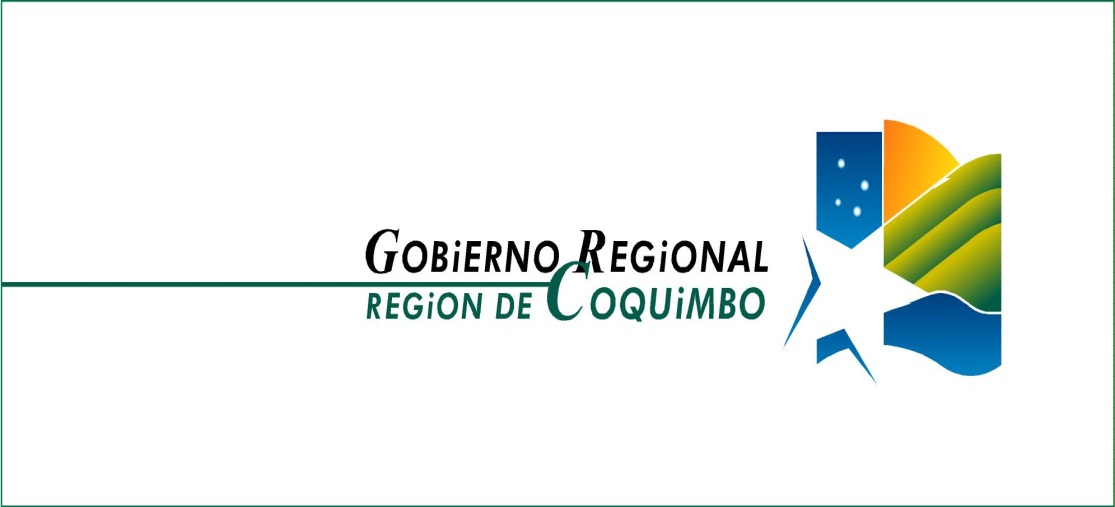 DOCUMENTOS GENERALES A PRESENTAR:
Fotocopia legible del RUT de la organización.

Fotocopia legible y vigente  de la cédula del representante legal.

Certificado de vigencia de la directiva. Emitido a lo menos con un año de antigüedad.

Acreditar domicilio del representante legal.

Anexo N°4 para todos los proyectos que consideren talleres, reuniones, charlas, cursos, seminarios o similares.
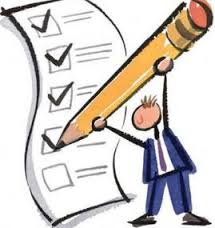 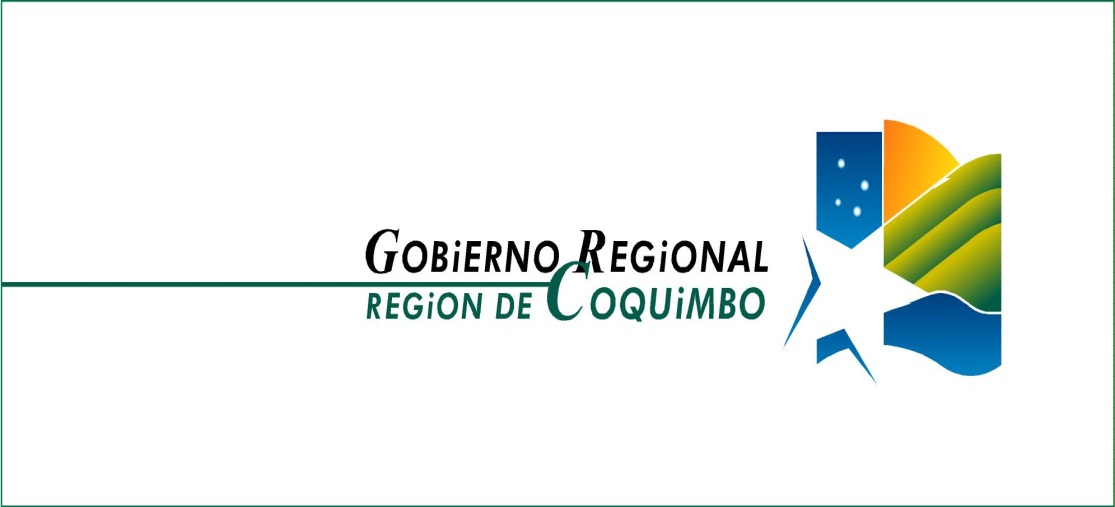 DOCUMENTOS GENERALES A PRESENTAR:
En caso de los premios o reconocimientos que sean considerados en el ítem de operación debe adjuntar una cotización que contenga el detalle del producto a entregar.

Para el ítem de inversiones se debe adjuntar una (1) cotización del o los productos a adquirir.

Anexo 1: Presentación del proyecto y declaración jurada simple, firmada por el representante legal secretario (a) y tesorero (a).

Anexo 2: Declaración de participación
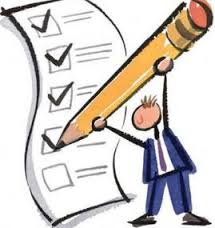 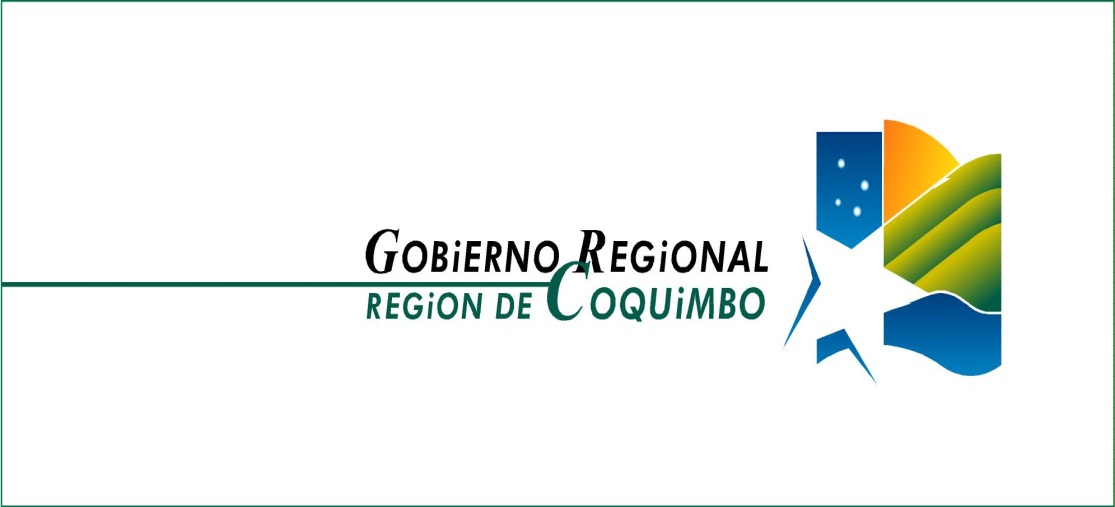 DOCUMENTOS GENERALES A PRESENTAR:
Anexo 2: Declaración de participación del ejecutor, firmado, perciba o no remuneraciones.

Declaración de participación, firmada, de cada una de las personas que participe en el proyecto.

Fotocopia de la libreta de ahorro, cuenta corriente, cartola electrónica u otro documento que acredite la existencia de una cuenta de la organización

Para el caso de corporaciones y fundaciones, adjuntar copia del estatuto social y mandato de representación.
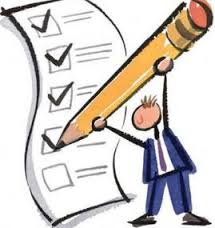 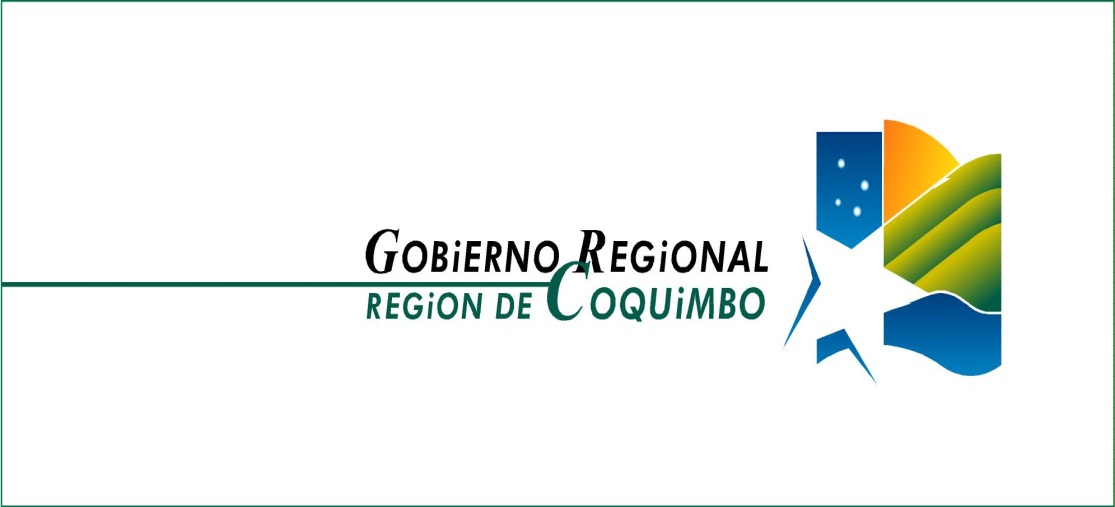 CRONOGRAMA FONDO TRADICIONAL
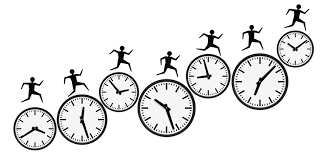 (*) oficinadepartes@gorecoquimbo.cl
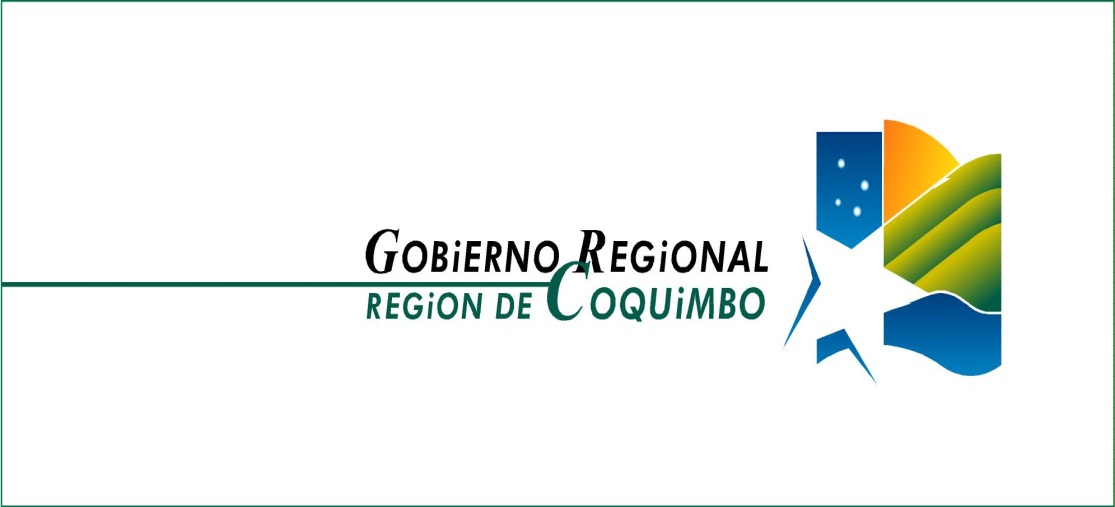 PARA POSTULAR EL PROYECTO
GUARDA TODOS LOS DOCUMENTOS
TRABAJA EN EQUIPO
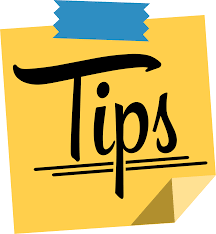 EXISTEN MONTOS MÁXIMOS POR CADA INICIATIVA
LEE EN CONJUNTO LOS DOCUMENTOS (BASES) PARA PODER COMPRENDER MEJOR LA INFORMACIÓN Y RESOLVER DUDAS DE TU INICIATIVA
REALIZA TU INICIATIVA CON TIEMPO PARA QUE PUEDAS REVISAR Y RESOLVER SUS DUDAS
Mayor información: fndr2.gorecoquimbo.cl. Bases Fondos Concursables
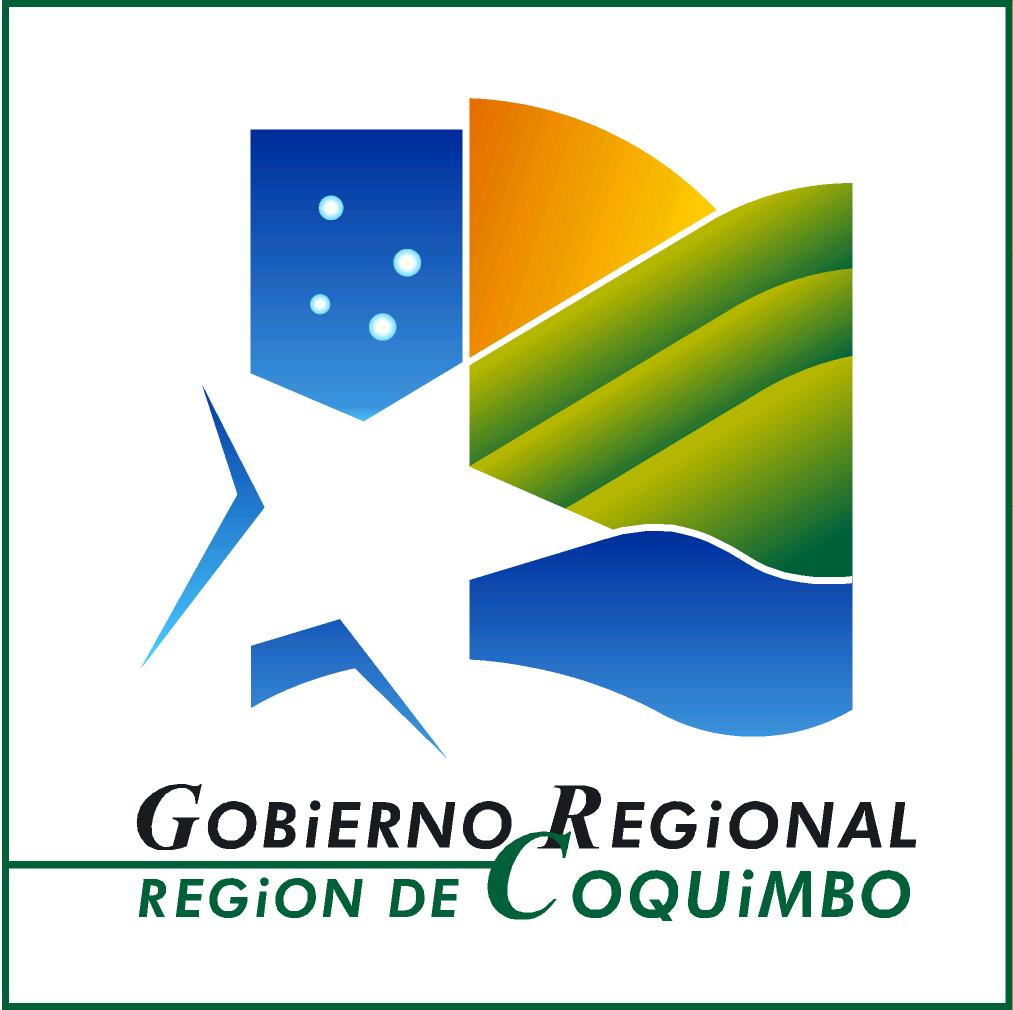 F    O    N    D    O    S
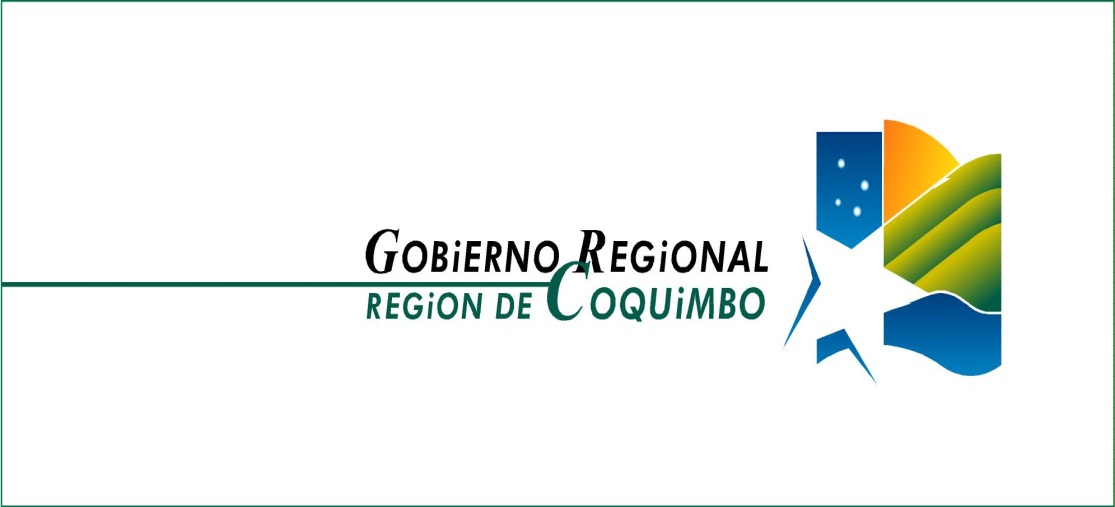 ¿CÓMO POSTULAMOS EL PROYECTO?
LA POSTULACIÓN ESTE AÑO 2021 SERÁ EXLUSIVAMENTE DE MANERA ON-LINE
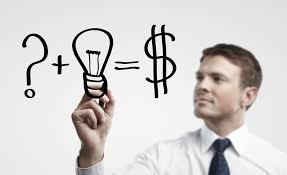 Postulación On Line a través de la plataforma de postulación
 
fndr2.gorecoquimbo.gob.cl
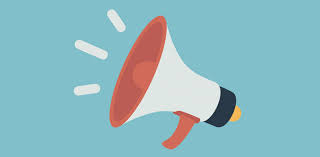 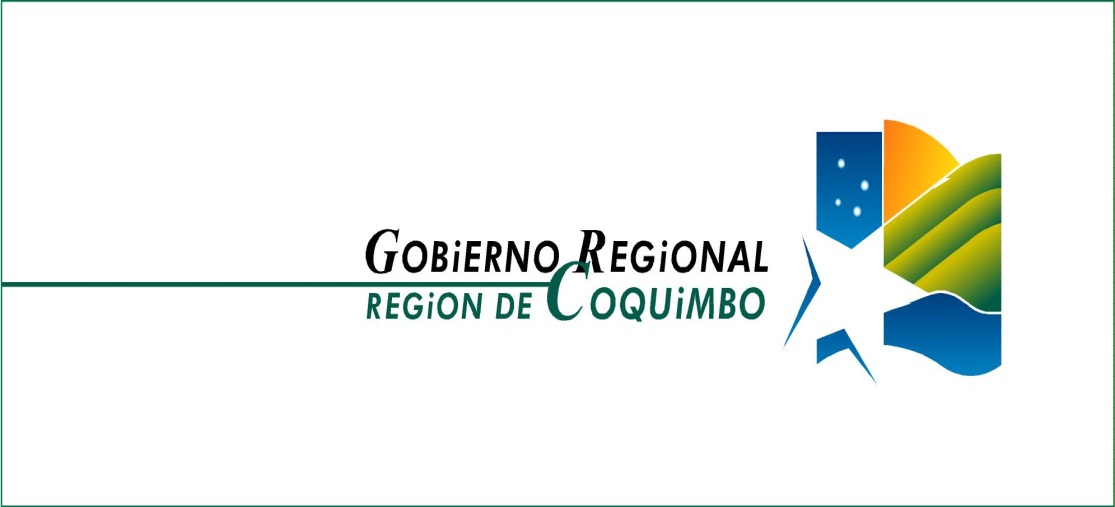 PRESENTACIÓN DE PROYECTOS
POSTULACIÓN EN LÍNEA
http://fndr2.gorecoquimbo.gob.cl/
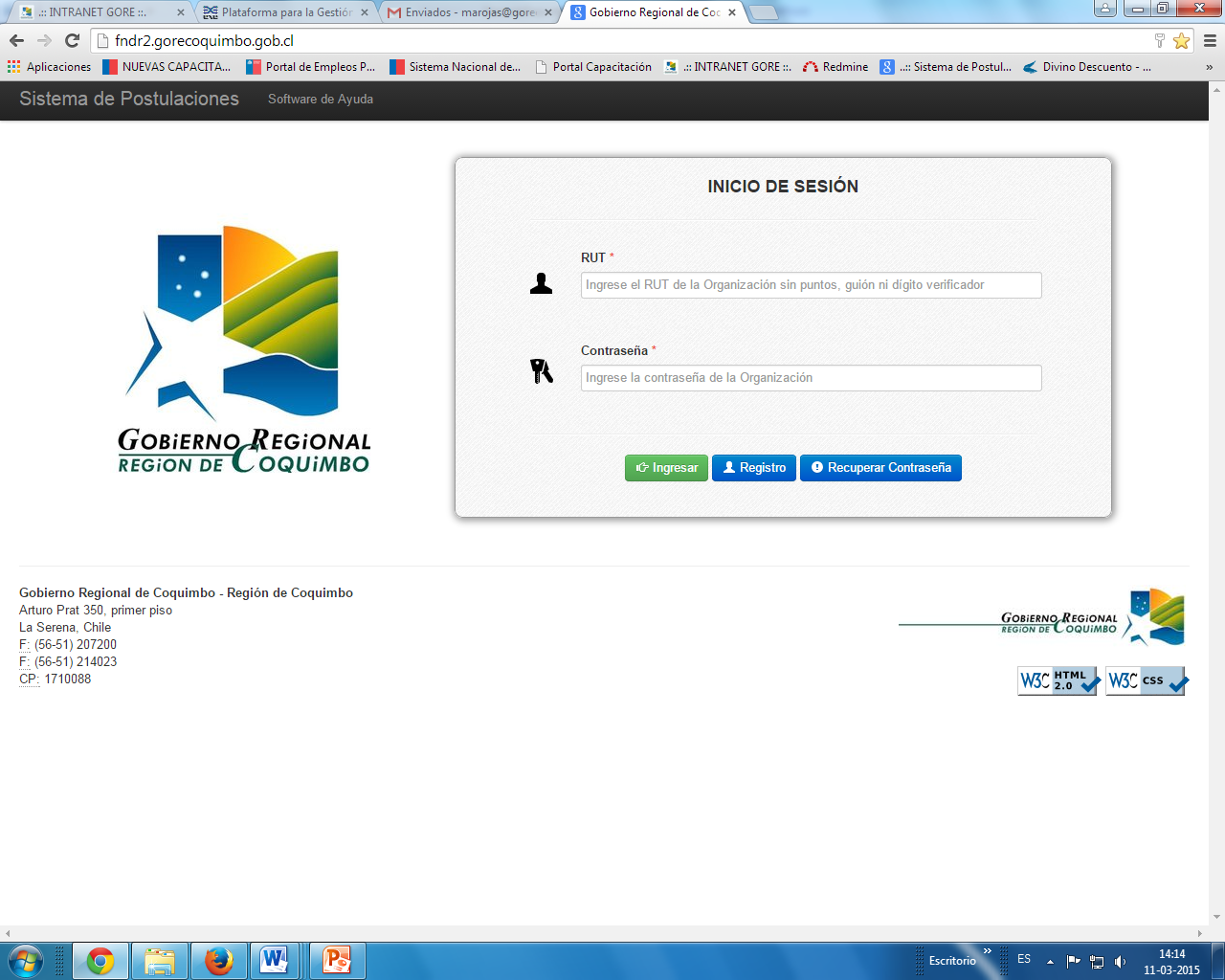 ACCESO AL SISTEMA DE POSTULACIÓN ONLINEUSUARIO POSTULANTEPOSTULAR
PASO 1
SELECCIONAR FONDO
24
ACCESO AL SISTEMA DE POSTULACIÓN ONLINEUSUARIO POSTULANTEPOSTULAR
PASO 2
ANTECEDENTES DEL PROYECTO
25
ACCESO AL SISTEMA DE POSTULACIÓN ONLINEUSUARIO POSTULANTEPOSTULAR
PASO 3
ACTIVIDADES Y LUGARES DE EJECUCIÓN
26
ACCESO AL SISTEMA DE POSTULACIÓN ONLINEUSUARIO POSTULANTEPOSTULAR
PASO 4
COSTOS PROYECTO - HONORARIOS
27
ACCESO AL SISTEMA DE POSTULACIÓN ONLINEUSUARIO POSTULANTEPOSTULAR
PASO 5
COSTOS PROYECTO - OPERACIONALES
28
ACCESO AL SISTEMA DE POSTULACIÓN ONLINEUSUARIO POSTULANTEPOSTULAR
PASO 6
COSTOS PROYECTO - INVERSIÓN
29
ACCESO AL SISTEMA DE POSTULACIÓN ONLINEUSUARIO POSTULANTEPOSTULAR
PASO 7
COSTOS PROYECTO - RESUMEN
30
ACCESO AL SISTEMA DE POSTULACIÓN ONLINEUSUARIO POSTULANTEPOSTULAR
PASO 8
ANTECEDENTES OBLIGATORIOS
31
ACCESO AL SISTEMA DE POSTULACIÓN ONLINEUSUARIO POSTULANTEESTADO POSTULACION
ESTADO POSTULACIONES
32